A Level Business Studies
Sixth Form presentation
Questions to ponder while you wait1. Do christmas ads work and why have they been ‘toned down’ this year? 2. Why have MADE.com just gone into administration?3. What impact will rising interest rates have on business?4. How have Nike been so successful in building their brand?Tim Rand, Head of Business, Economics & Computing
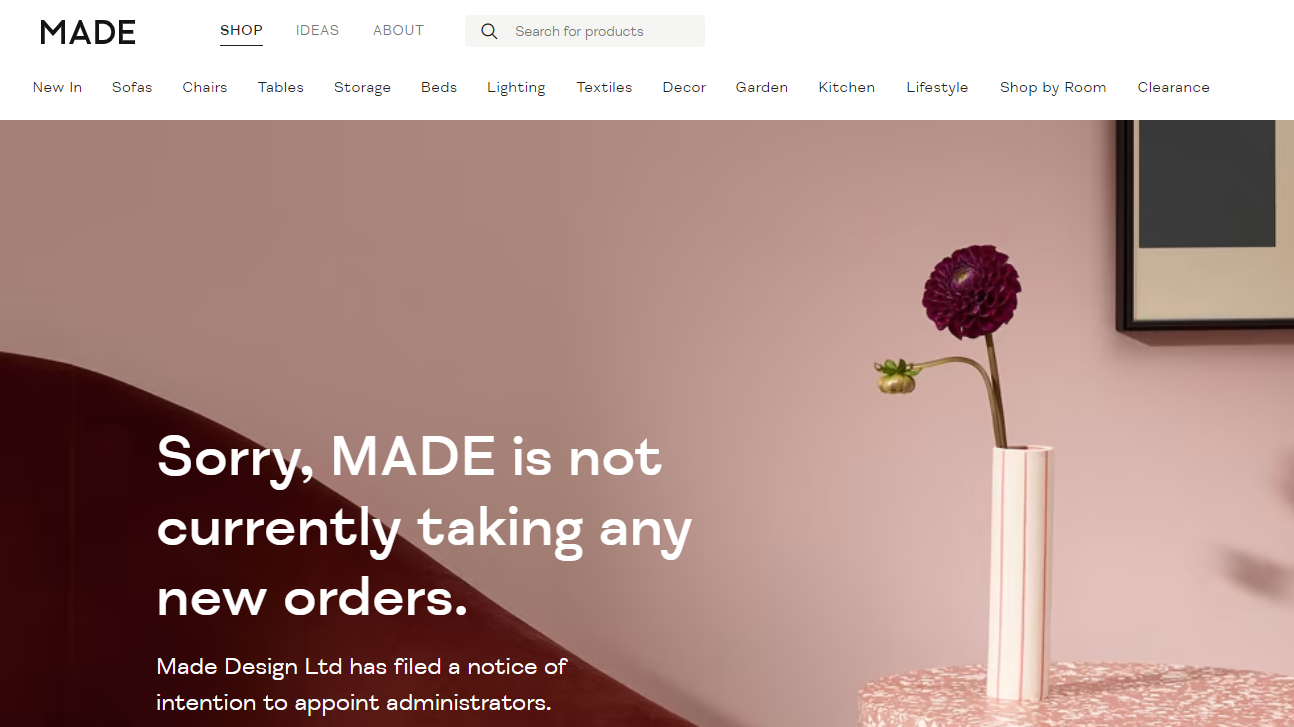 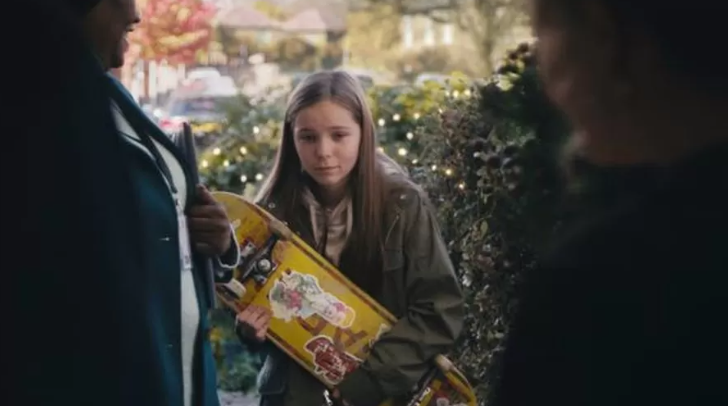 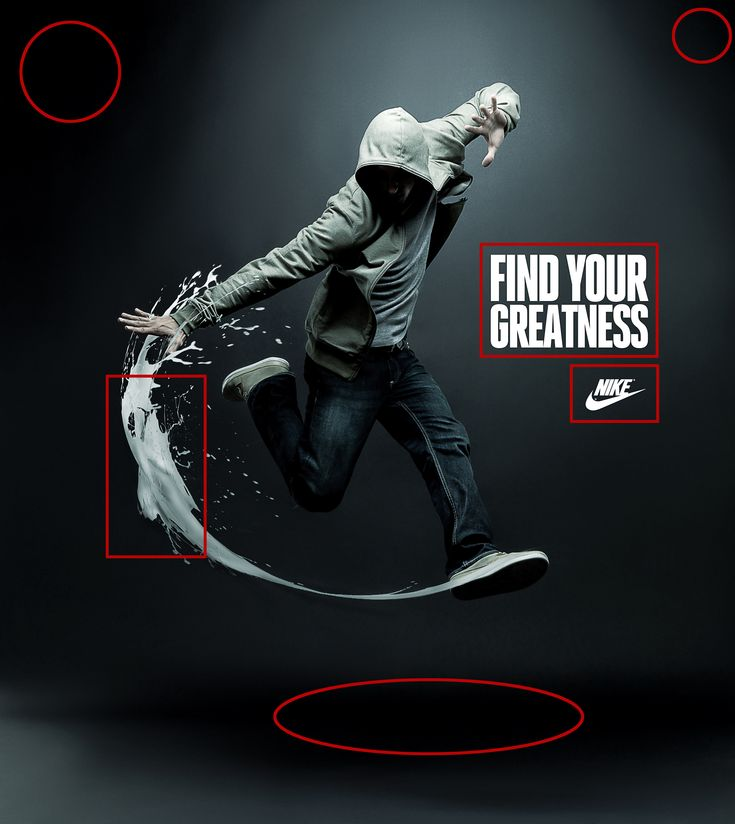 What will I learn?
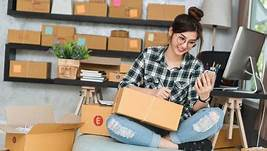 How to find a gap in the market
How to market to the right people
How to manage people 
Decision making skills
Business trends
How to manage a budget
How to make a profit
Why some businesses fail
The impact of globalisation

Amongst many other topics
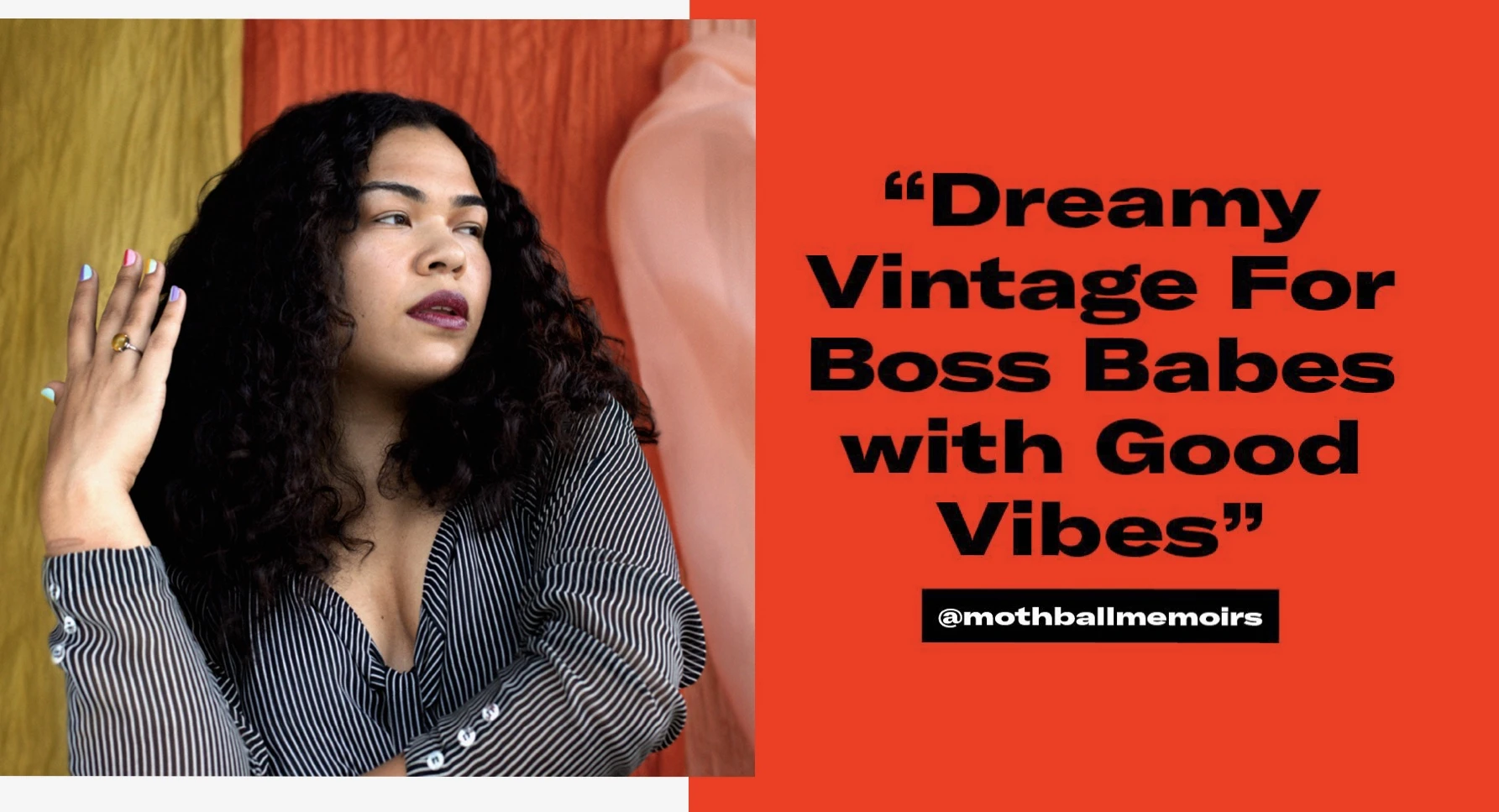 The course…		      The assessment…
Three exams at the end of the course:
Paper 1



Paper 2


Paper 3: Case study paper
Previous papers on travel, chocolate, trainers and entertainment markets.
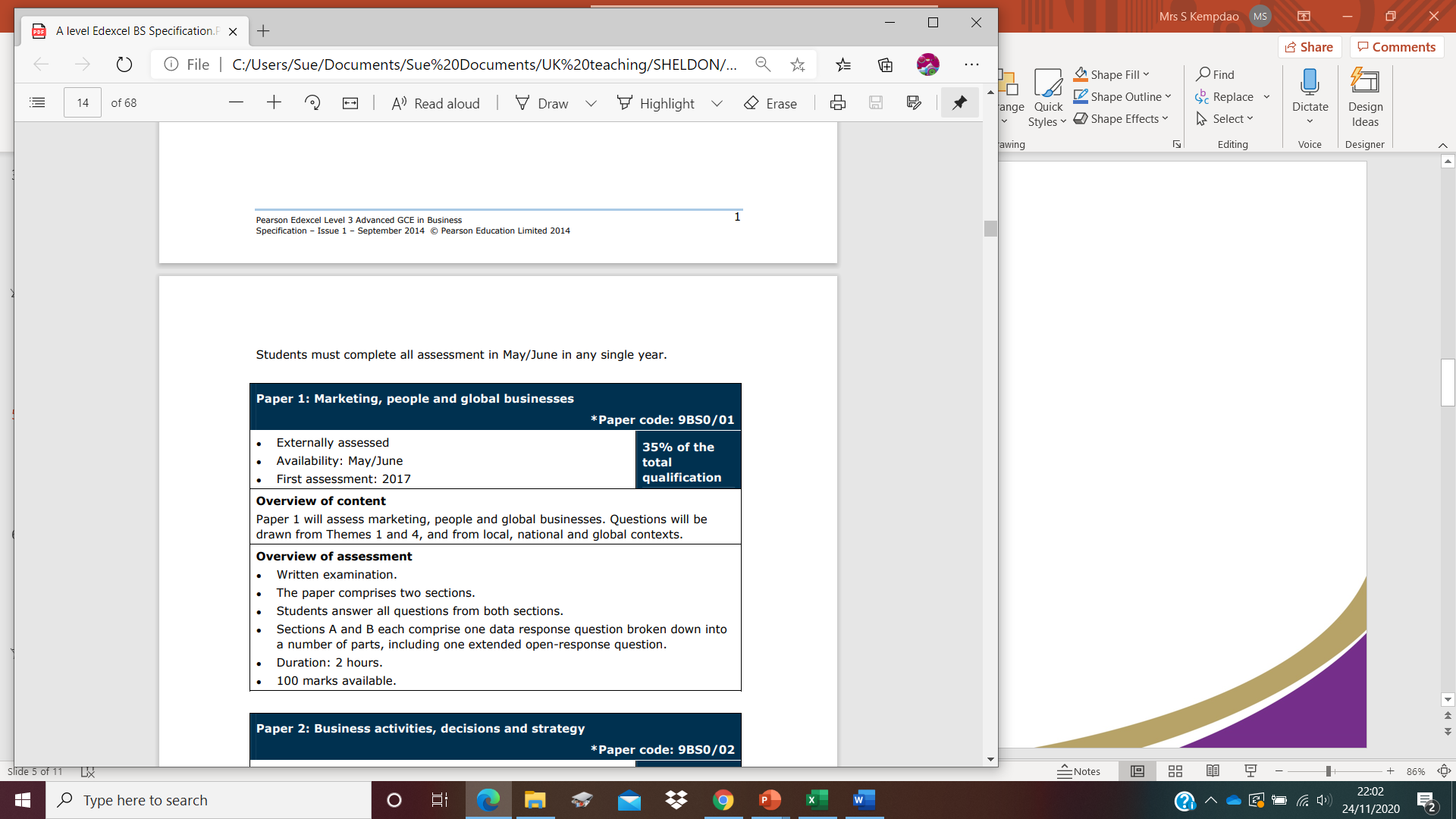 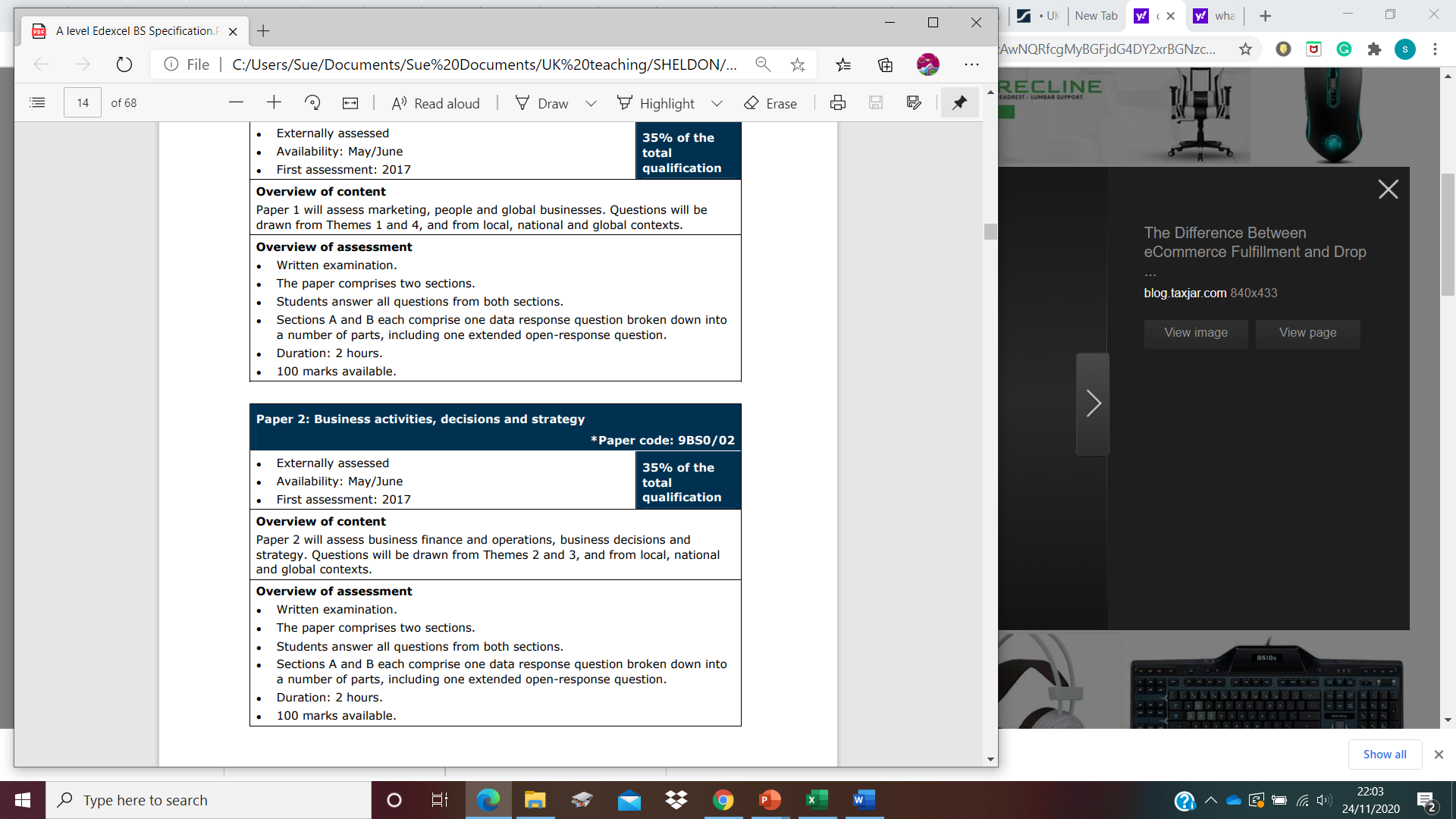 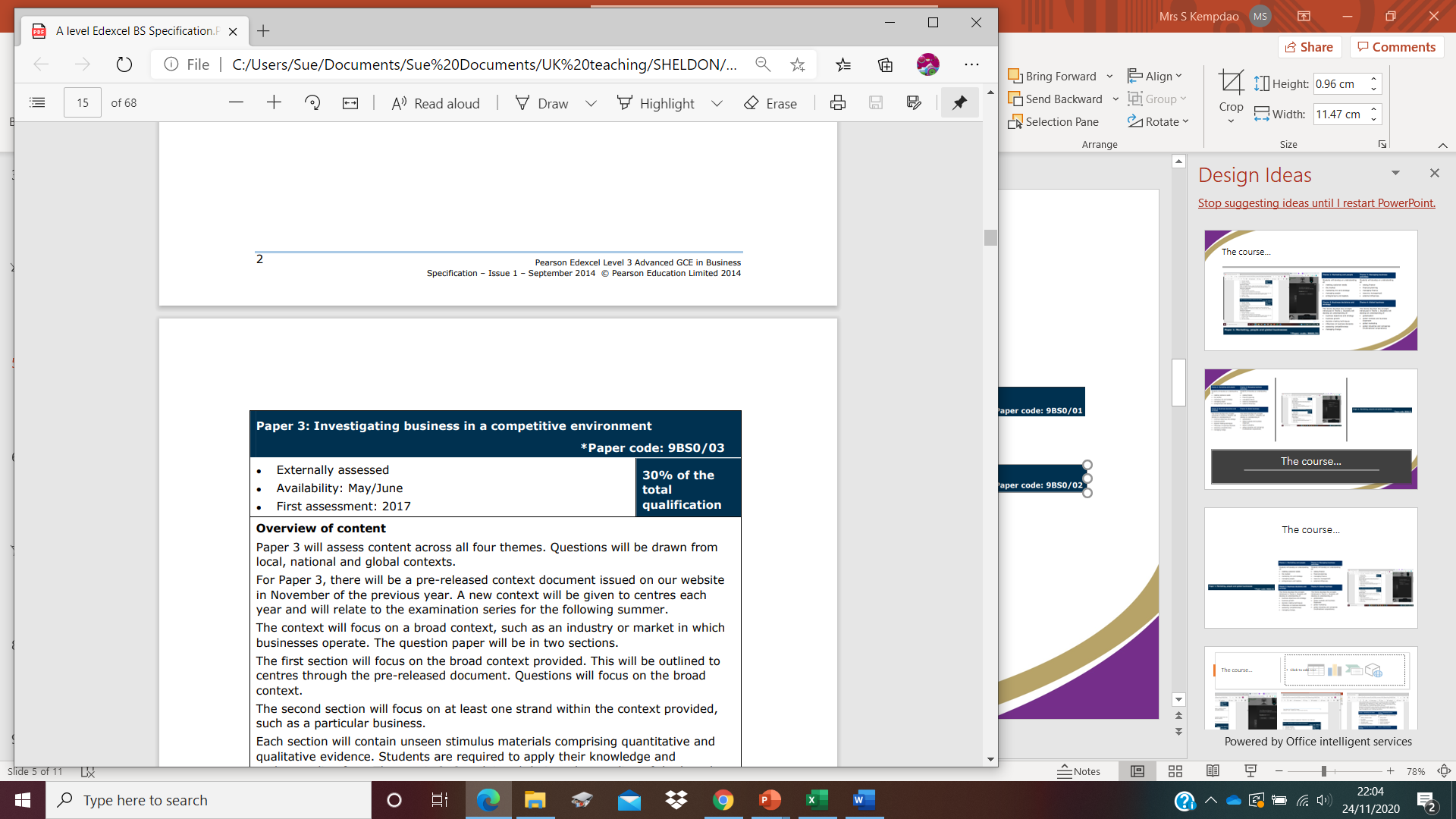 Example of a research task…
MADE.com
Yesterday, MADE went into administration and has now been bought by Next.

Using on-line sources, you are to research and develop some answers to the following:-    In which market do/did MADE operate?-    What was their business model and why has it been successful?
-    What have been MADE’s financials over the last 3 years?
Explain what has caused them to go into administration?
What has gone wrong? What could they have done differently?
Discuss why Next may have decided to buy them?
Example of another research task…
From sickness to fitness….
Brand repositioning occurs when a brand tries to change its market position to reflect a change in consumer tastes. The Lucozade brand is one of the most successful sports and energy drinks in the world. The brand was originally positioned as an aid to recovery from illness.
Lucozade was originally positioned as an aid to recovery from illnessNow it is an energy drink in several flavours. Using market research analyse how successful the repositioning strategy is amongst those under 25 years old and those over 25 years old.
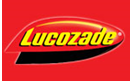 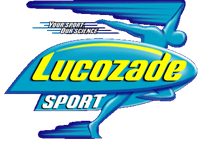 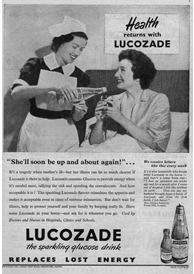 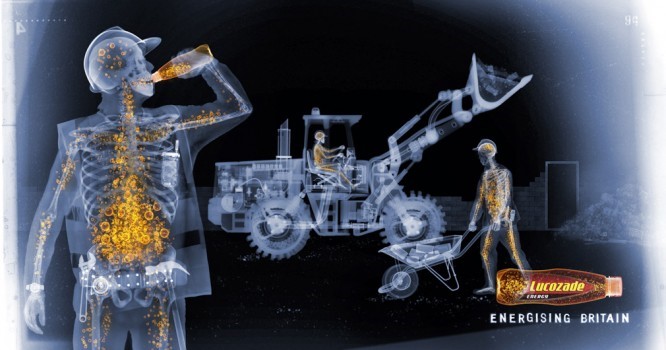 Is Business Studies for me?
Yes, if you enjoy:
Communicating and explaining ideas

Exploring and presenting alternative courses of action

Thinking strategically and making decisions

Keeping up to date with national and international business news

Learning about the world of business through research and investigation

Studying a subject that will have relevance for everyone in their future lives, regardless of what you end up doing
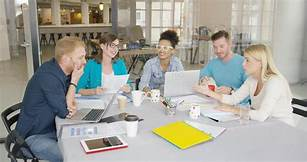 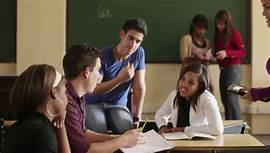 Career or university options?
You might want to study a degree in
Business studies
Business management
Accountancy 
Marketing 
Tourism 
International business

Or go straight into the place of work through a degree apprenticeship with a company such as KPMG in areas such as:
 Accounting, law, consulting 360, Technology & Engineering

You might progress to a career in marketing, banking, sales, accountancy, management consultancy, with charities, or perhaps you will set up your own business. 
There are many possibilities.
What if I didn’t do GCSE Business?
You don’t need to have studied Business at GCSE to do the A level – you will be introduced to all the core content

It is more important that you are interested in business... 
You might want to start your own business one day, be interested in the world around you, explore how businesses work and consider the challenges businesses face

A level Business helps you to understand all of this and more!
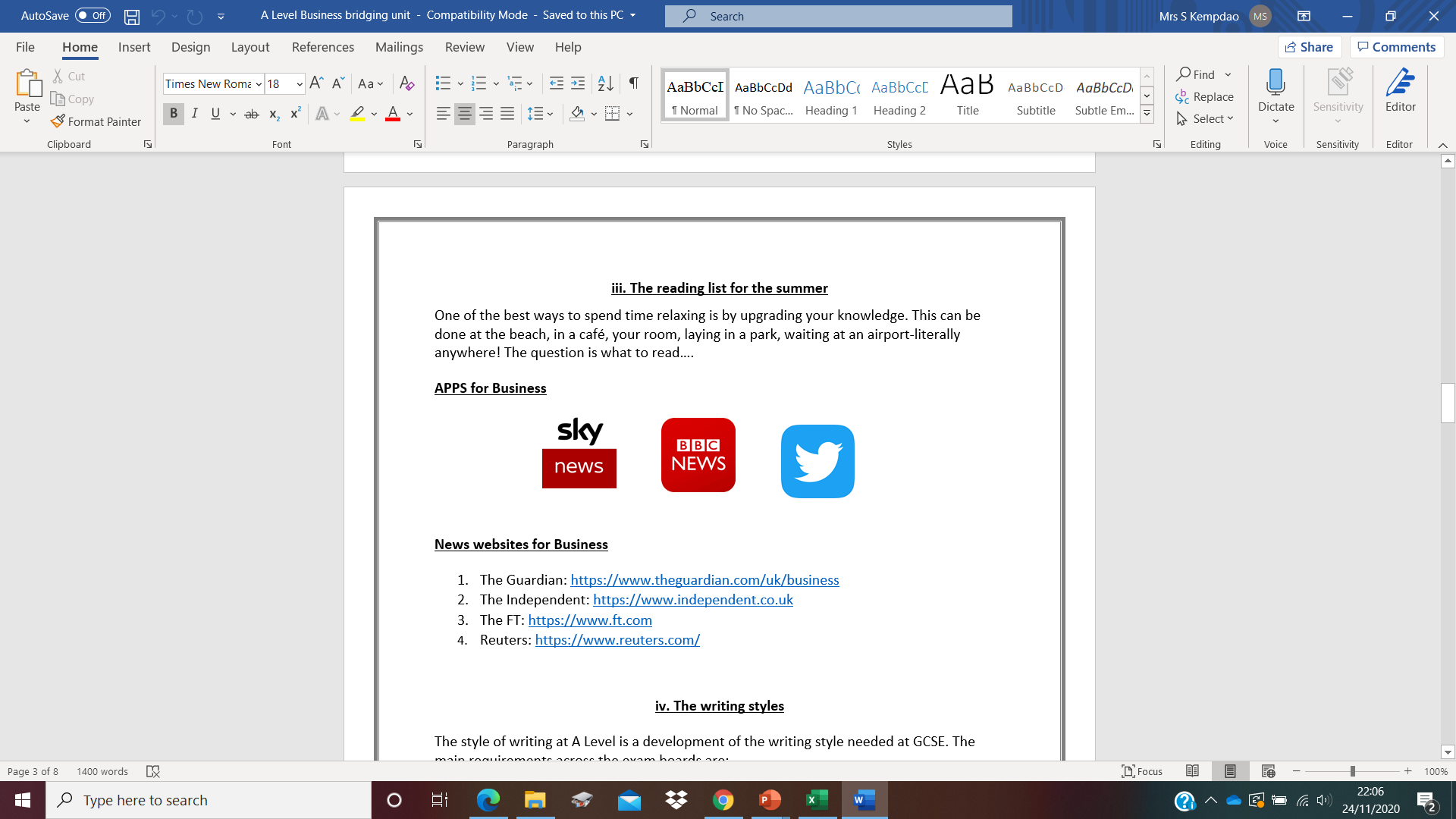 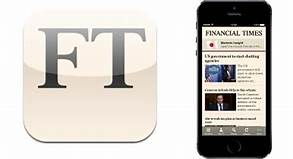 For more details….
Speak to Mr Rand, Head of Business, Economics and Computing
trand@sheldonschool.co.uk

Or Miss Tuttiett, A level Business teacher
ltuttiett@sheldonschool.co.uk
Final thought…
“The only thing we know about the future is that it will be different.”
Peter Drucker (the father of strategic management and all-round clever guy)